Evolución Histórica del Sector Agropecuario y ForestalCurso Introducción a las Ciencias Agrarias y Forestales 2019
Objetivos
Analizar y comprender las características màs importantes de cada período y su relación con el sector
Trabajar con casos de las regiones
Organización en  períodos
Época colonial hasta 1880
1880- 1930 Modelo Agro exportador
1930 – 1975: Modelo: Industrialización sustitutiva de importaciones (ISI)
 1976 -1983
1983 hasta 2001
Desde 2001 hasta la actualidad
Epoca colonial: Circulación de los productos comerciales entre América y Europa
Producción económica
(fines del Siglo XVI y primera mitad del Siglo XVII)
1776-1810
Regiòn Pampeana: Ganaderìa
Vaquerías-Estancia colonial-Saladero
Otras actividades regionales  : caña de azúcar, aprovechamiento del bosque nativo…
•Preeminencia de Buenos Aires-puerto, deterioro de las economías del interior.
DESDE 1810 HASTA 1853
Guerras por la independencia

     1826 Ley de Enfiteusis
Conflictos internos,	Unitarios/Federales
INICIO DE LA GRAN EXPANSION AGROPECUARIA Y FORESTAL
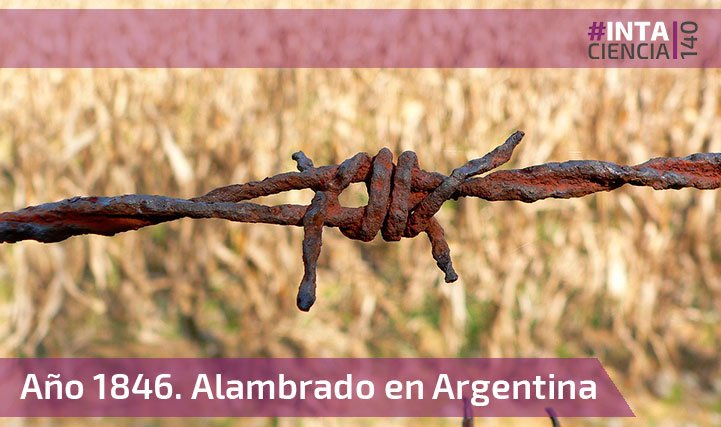 EPOCA DEL OVINO
ALAMBRADO
FERROCARRIL
Modelo de desarrollo en
construcción
Dependiente de las grandes potencias.
Extractivo.
Proveedor de materias primas.
Importador de manufacturas
Principales preocupaciones :
Ocupación del territorio.
Aumento de mano de obra
Circulación de productos por tierra (Ferrocarril)
Transporte Fluvial
1880-1930: 
Modelo Agroexportador
Generalización del  ferrocarril.
 Fomento a la inmigración
 Extracciones de nativas forestales ( ferrocarril, postes, varillas,tanino).  La Forestal en Chaco y N Sta Fe
Introducción de nuevas especies : Eucalpytos
1883: se crea la Facultad de Agronomía de la UNLP.
 Comienzan a instalarse los primeros frigoríficos y a exportarse carne congelada.
 Comienza a desarrollarse la agricultura pampeana.Sociedad Rural Argentina
Federación Agraria Argentina.
PRIMERA GUERRA MUNDIAL 1914-1918: su impacto en las exportaciones
Desarrollo de las regiones extrapampeanas:
Zona frutícola del valle de Río Negro
Zona yerbatera de Misiones
Región algodonera del Chaco
Desarrollo de las plantaciones de Eucaliptus.
Azúcar en el NOA.
1930-1975 : Modelo de Industrialización por sustitución de importaciones
Juntas Nacionales Granos y Carnes
Sección Técnica de Bosques 
Parques Nacionales
Segunda guerra Mundial (1939-1945). Posicionamiento geopolítico de EEUU

Plan Marshall. Boicot a las exportaciones Argentinas.
Argentina: Desarrollo  Industrial (maquinaria agricola, art.hogar) , créditos. Creación del IAPI (instituto Argentino para la Promoción del Intercambio ) : comercio agrícola y la importación de bienes esenciales.
Gran auge de las economías regionales y las producciones destinadas al consumo interno 
Ley arrendamiento, estatuto del Peón. Políticas de colonización,créditos hipotecarios
Mecanización totalizada de tareas
Introducción del cultivo de sorgo
Creación del IFONA (1955)
Creación del INTA (1956)
Introducción del cultivo de soja
Introducción de Híbridos
Difusión de Agroquímicos
A partir de 1975…
►1983 Retorno de la democracia ( Alfonsin), 
Retenciones//Peso deuda externa.

►1984-85: Record de producción mundial.


►1988: Se incumplen los pagos de la deuda
externa, el BM suspende los prestamos.
HIPERINFLACIÓN.

1989: Asume un nuevo Gobierno en
forma anticipada.
Reducción de dependencias y personal del estado.
Restricción de inversiones del sector público.
Privatización de empresas.
Fijación del tipo de cambio: Ley de convertibilidad.
Apertura total de la economía.
Incremento de los índices de pobreza y
desocupación.
Medidas de desregulación:

Eliminación de la Junta Nac. De Granos
Eliminación de La Junta Nac. De Carnes.
Eliminación del IFONA
Achique de la estructura del	INTA.
Restricciones presupuestarias a las Universidades y Conicet.
Impacto de las medidas de la década de
´90. Sector Agropecuario y Forestal
Crece un 12% el PB Agropecuario
Aparición
de nuevos Actores. Pooles Extranjeros
Aumento del 200% de ventas de maquinarias
Concentración de la producción
Incremento del 400% del uso de fertilizantes
Crece el 80% las exportaciones Agropecuarias
Disminución del 24,5% de
las explotaciones
agropecuarias
Aumento de la sup.  Promedio de las expl en un 30% 421 pasa a 538 ha.
Crisis
Pesificación.
“Corralito”
Devaluación
Cambio de rol del Estado: Un Estado que interviene, fija pautas de producción por medio de diferentes medidas
Retención a las exportación
Limitación a las exportaciones.
Las entidades del agro crean la Mesa de Enlace
Algunas características
actuales…
Continúa el proceso de concentración en los eslabones de los circuitos  productivos.
Incrementos en los costos de producción//Paquetes tecnológicos en u$// Caminos, medios de transporte de la producción.
Despoblamiento rural.
Avance en el Proceso de sojización.
Desplazamiento de la ganadería a regiones extrapampeanas /incremento del feed-lot.
Predominio de dos tipos de agricultura:familiar /agronegocios.
Organización de los pequeños productores
Soja 1975
Soja 2010